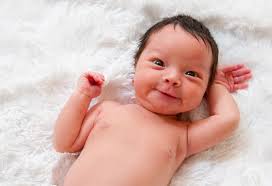 What is your name? Who chose the name? Why?
What is your home village like?
How many languages do you speak? Which level?
How and where do you study the best?
Who is your favourite relative? Why?
What are you interested in?
Do you like travelling?
What is your favourite colour? Why? How does it show?
You and animals?
What kind of food do you like?
Are you hungry now? Why?
Do you like garlic?
What have you done so far today?
Talk about the Finnish weather!
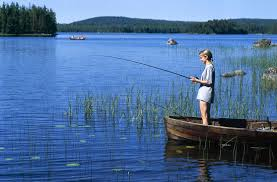 What makes you happy?
What makes you angry?
What kind of music do you like?
What are your bad habits?
What motivates you?
How do you use the social media?
What have you made for yourself?
What are you afraid of?
What is your favourite place?
Do you have good manners?
What will you remember most about 2017?
How is your future going to be?